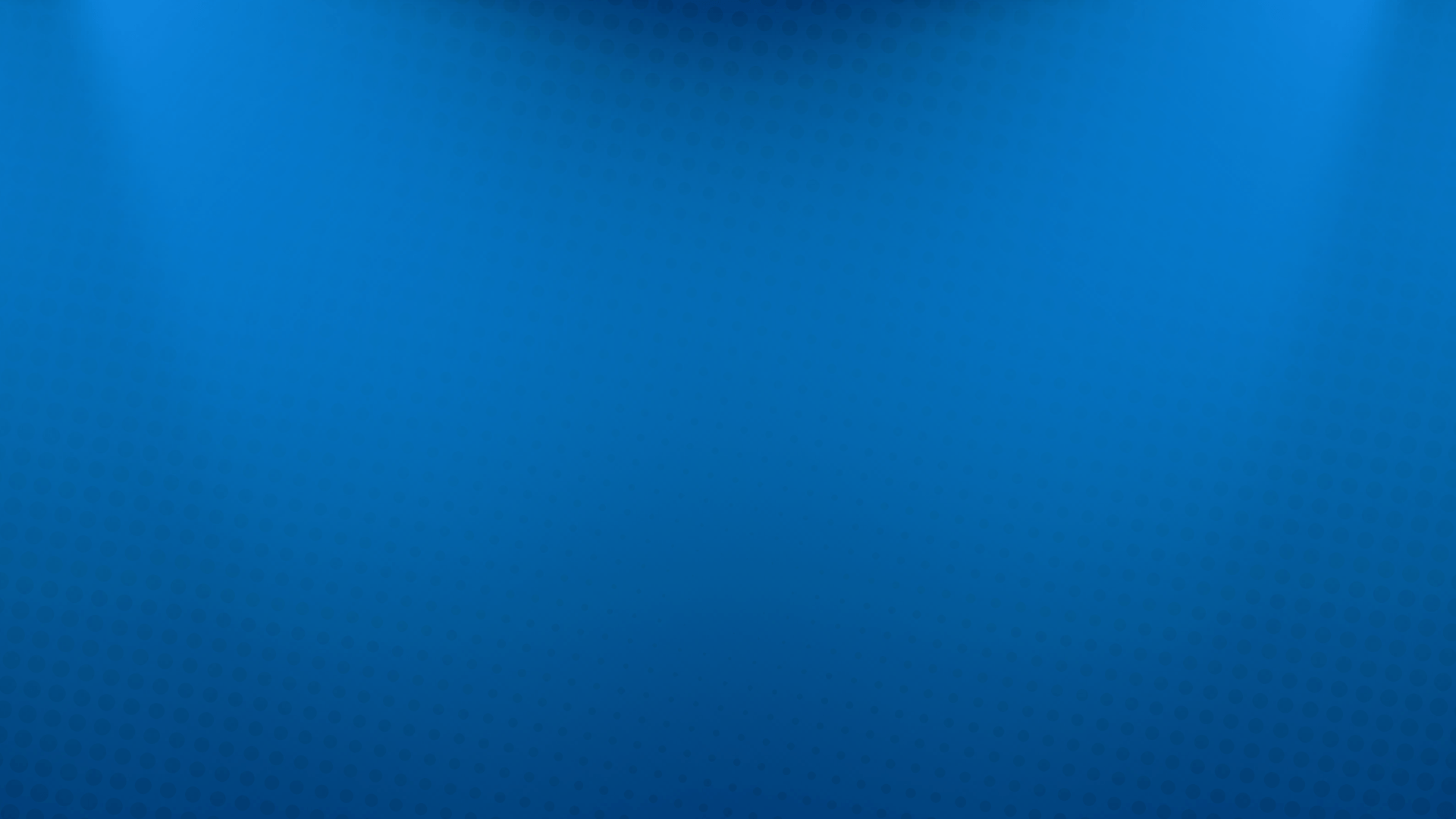 Ação 3 - Pesquisa de modelos inovadores de gestão  universitária: proposta de modelagem para a estruturação da universidade distrital
Atividade 3.1 - Elaboração das políticas de desenvolvimento institucional com ênfase nas áreas relativas à inovação, às tecnologias e às engenharias
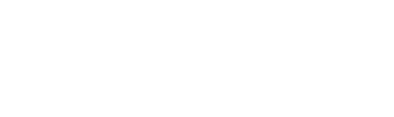 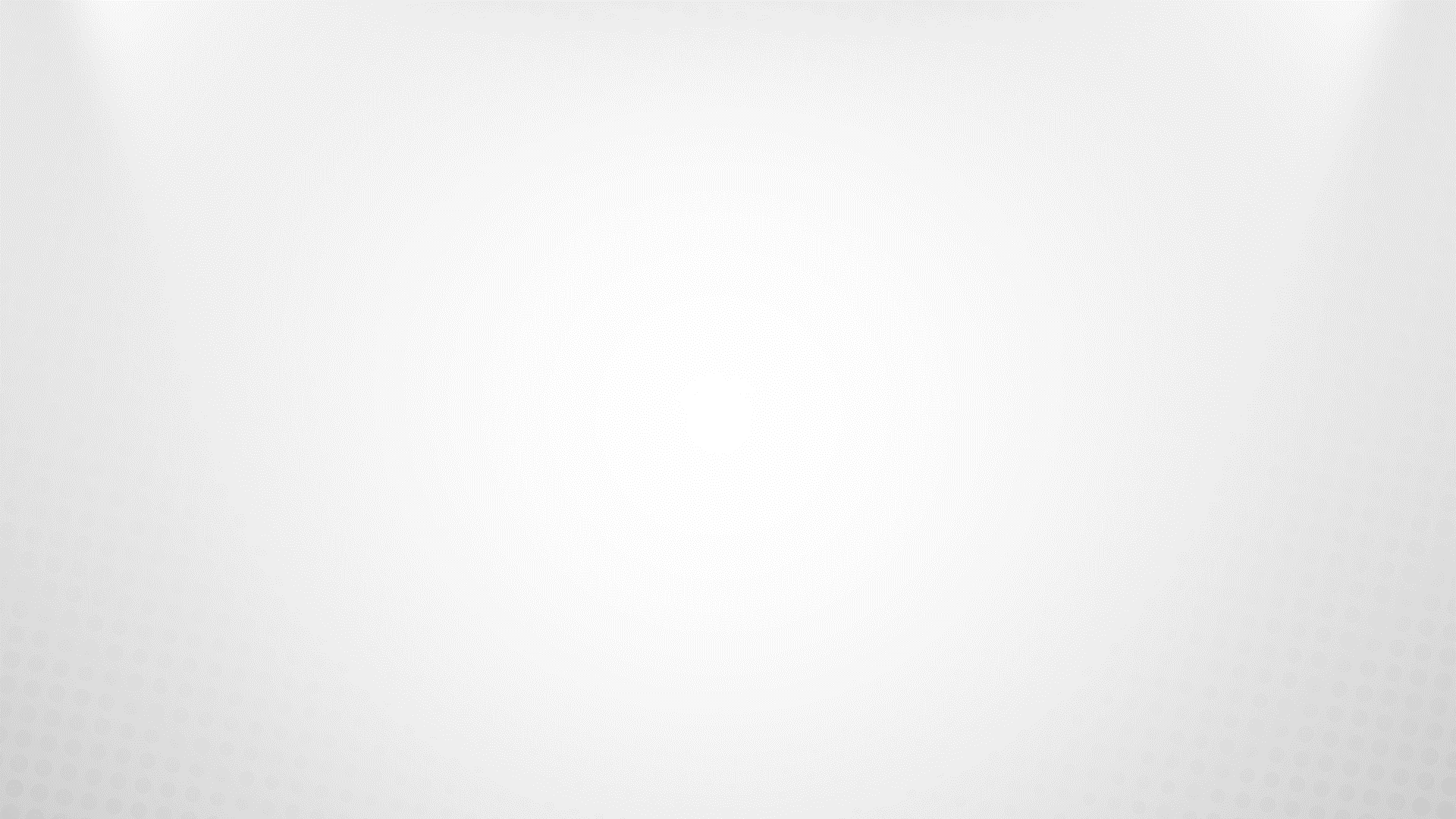 Produtos contemplados
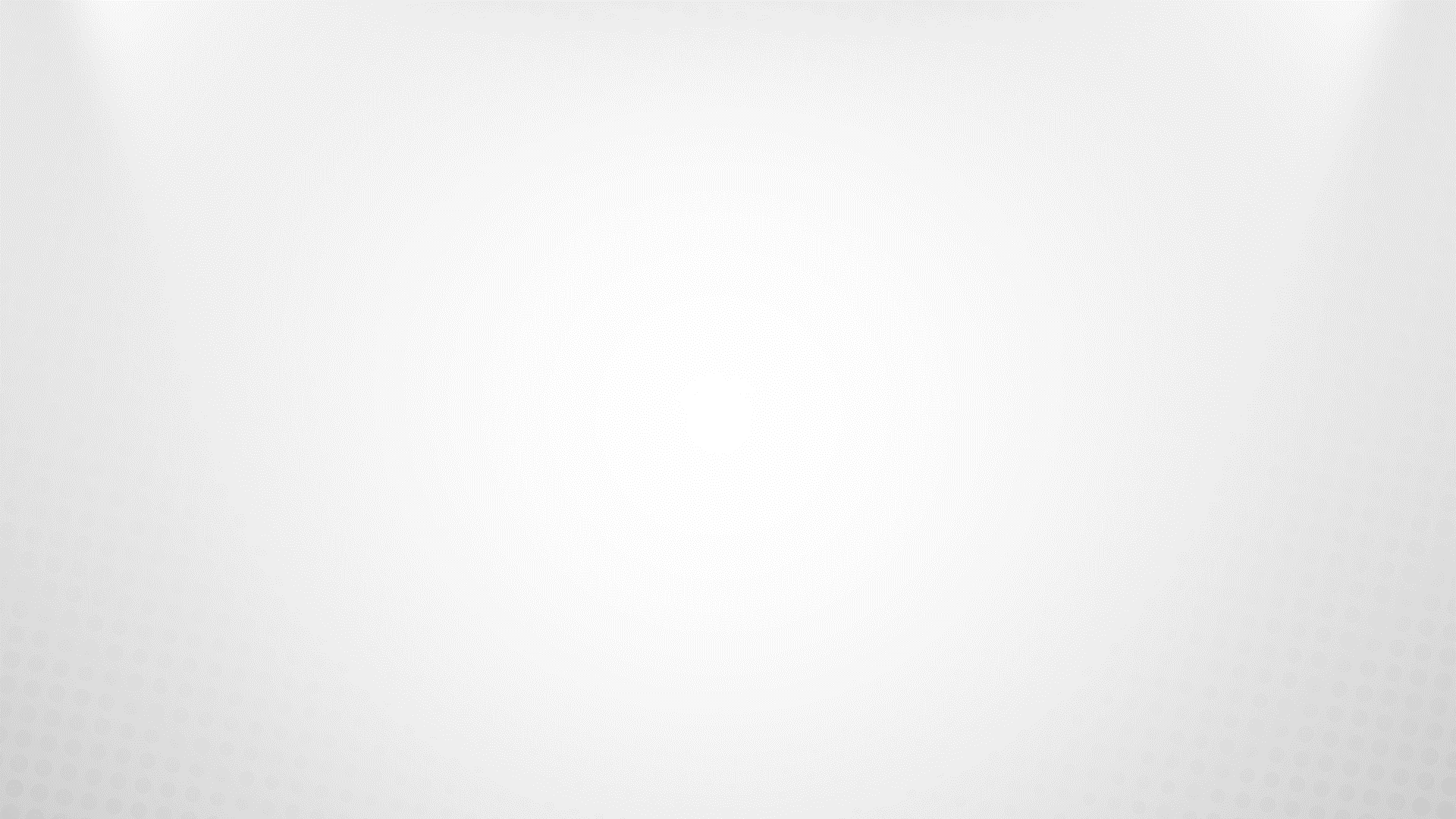 Introdução
Fonte: Cebraspe (2021a)
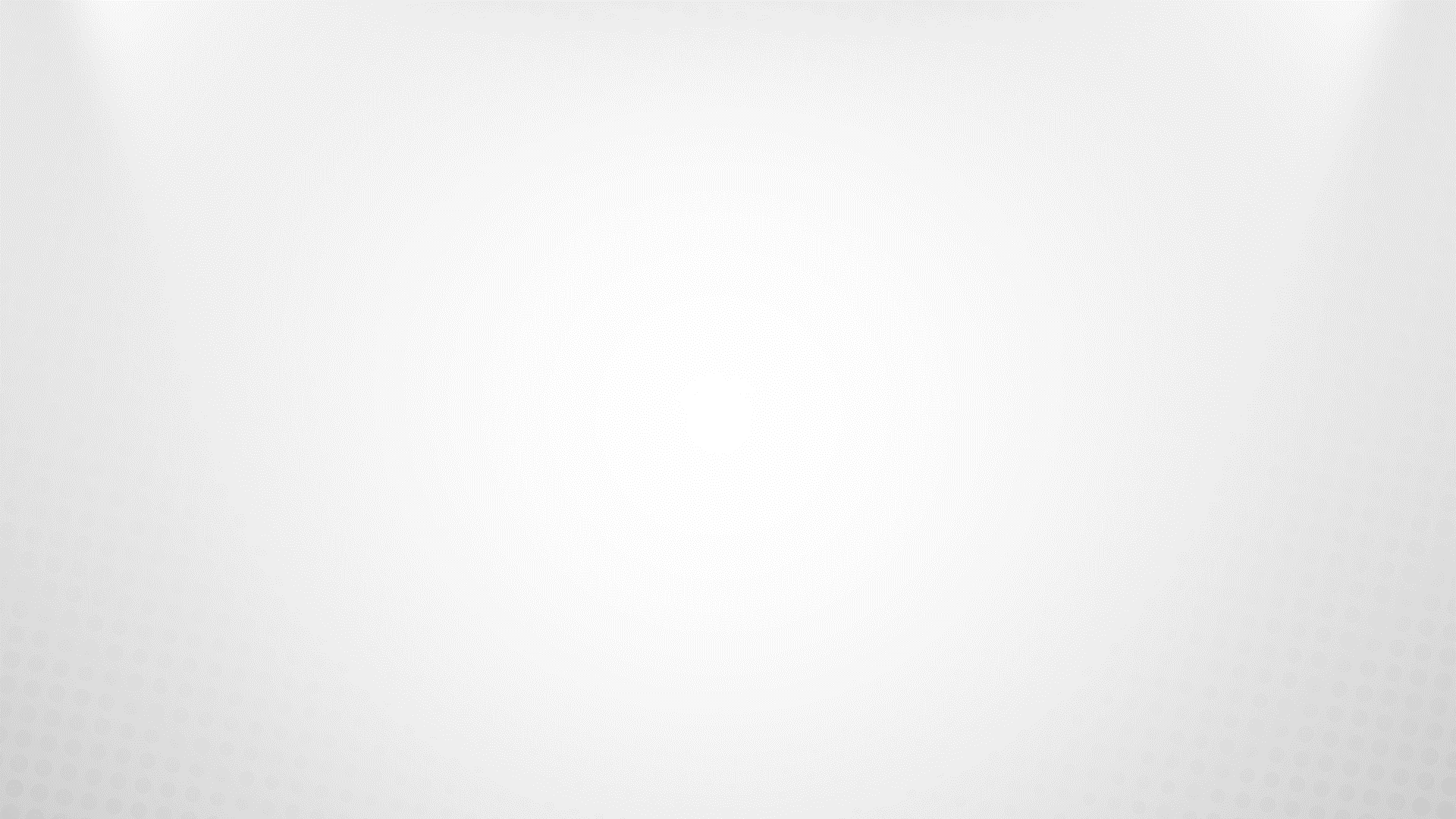 Ação 3:
Atividades 3.1; 3.2; 3.4; 3.6; 3.7; 3.8; 3.9.
Ação 4: 4.5; 4.8; 4.9; 4.10.
Comissão de Planejamento e Desenvolvimento Institucional
Articulação das atividades por comissão temática
Ação 3:
Atividades 3.1; 3.2; 3.5; 3.8; 3.9.
Ação 4: 4.1; 4.2; 4.3; 4.4; 4.5; 4.6; 4.7; 4.8.
Comissão de Políticas Acadêmicas
Ação 3: 
Atividades 3.3; 3.8; 3.9.
Ação 4: 4.10; 4.7.
Comissão de Políticas de Gestão
PDI
Comissão de Infraestrutura
Ação 3: NSA
Atividades Ação 4: 4.5; 4.6; 4.7; 4.8; 4.9; 4.10.
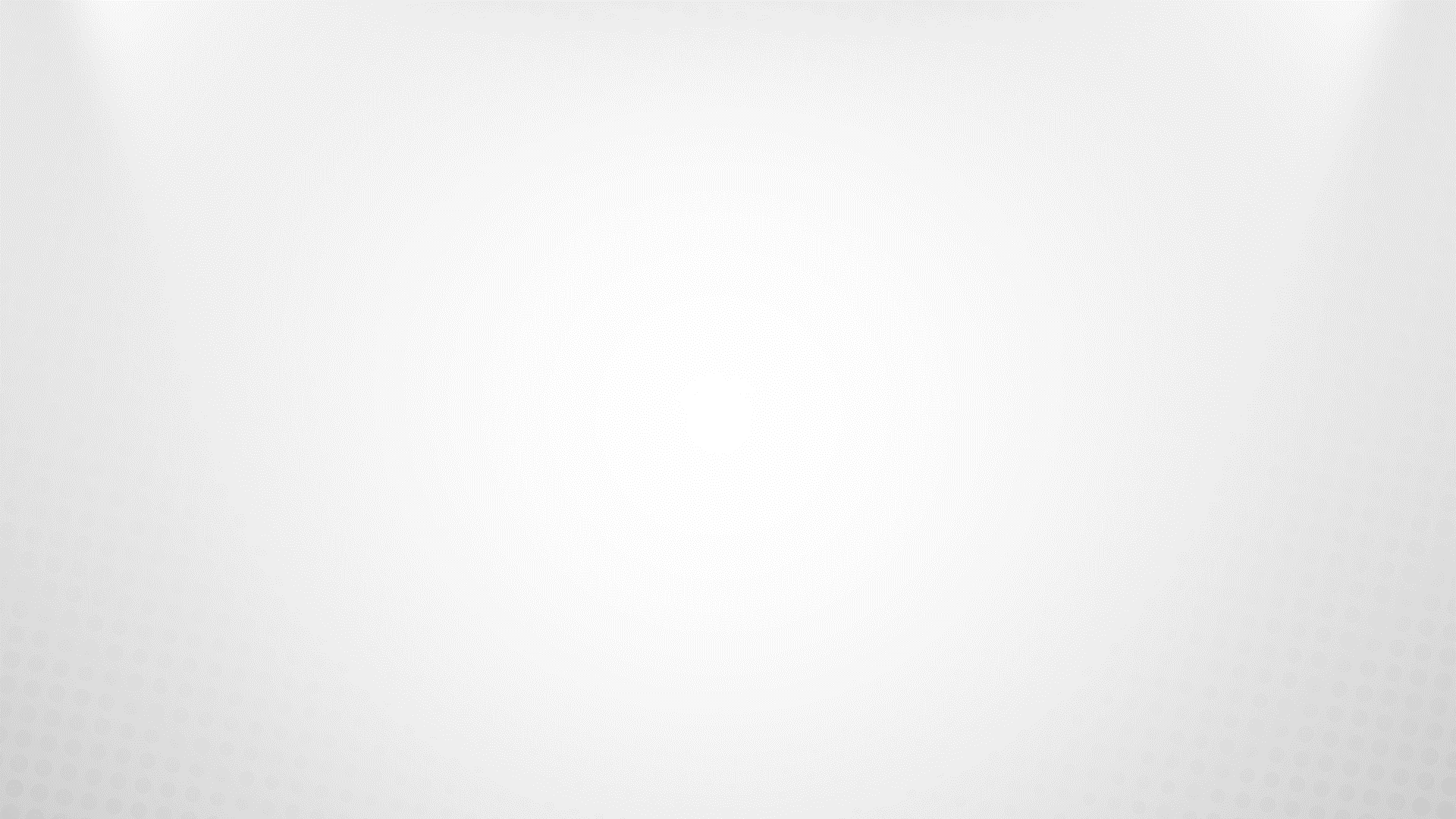 Missão, valores, objetivos e metas institucionais
Autoria: Prof. Dr. José Vieira de Sousa
Missão: Ser uma universidade com gestão de excelência, inovadora, inclusiva e  tecnologicamente avançada e orientada para a formação de profissionais que revelem postura cidadã, crítica, democrática e ética frente aos desafios nacionais e internacionais, bem como compromisso com a transformação da sociedade e o desenvolvimento sustentável (CEBRASPE, 2022a).
Visão: Ser referência entre as universidades na formação tecnologicamente avançada em  diferentes áreas do conhecimento, assegurando patamares crescentes de inserção local, nacional, regional e internacional, por meio de uma gestão democrática, inovadora e inclusiva que a configure como vetor de transformação da realidade social, econômica e ambiental (CEBRASPE, 2022a).
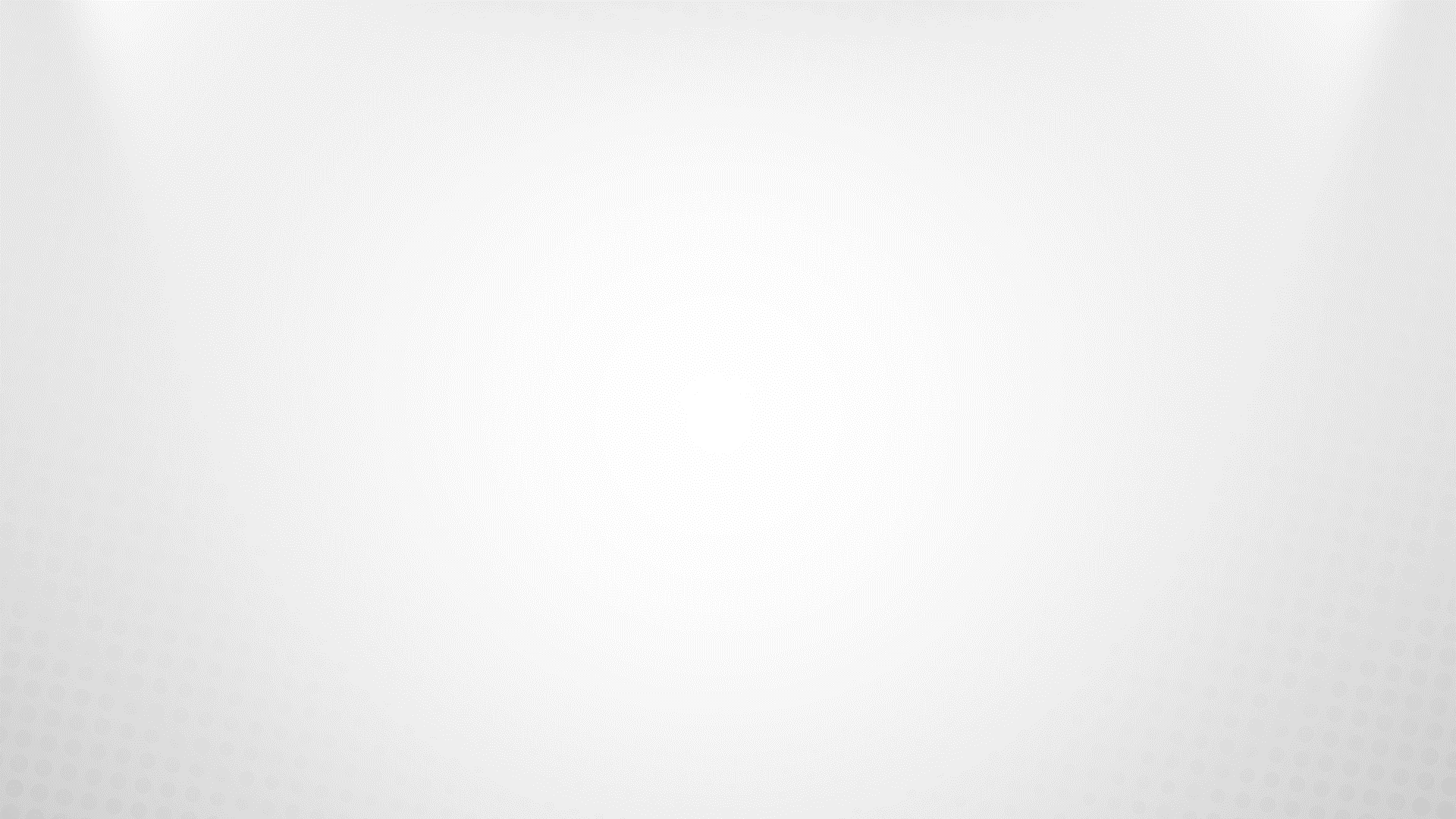 Missão, valores, objetivos e metas institucionais
Valores:
Ética pública e institucional
Gestão democrática
Inclusão
Inovação
Pesquisa e desenvolvimento tecnológico
Pluralismo
Sustentabilidade e responsabilidade social
Transparência e interesse público
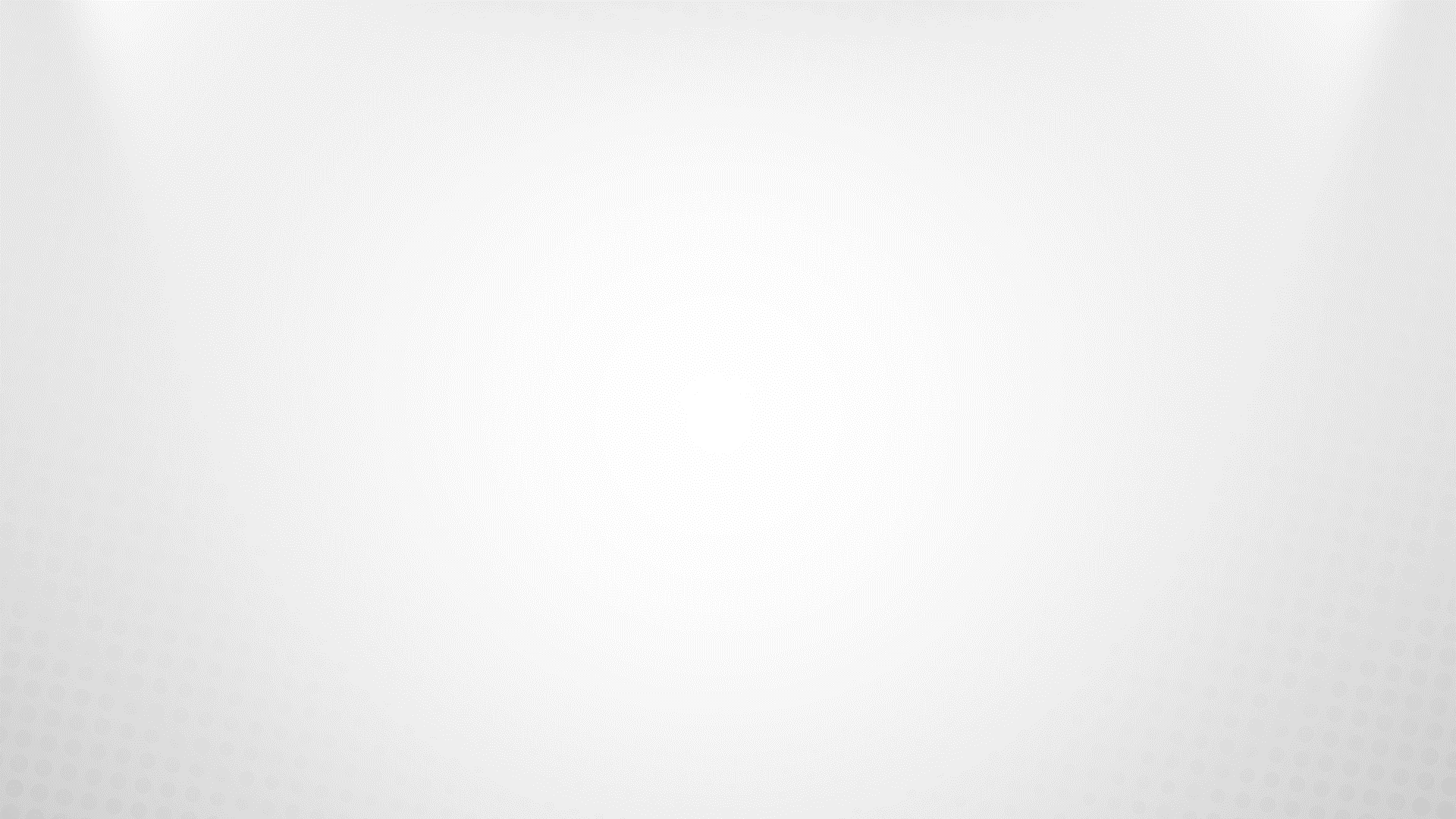 Política de inovação institucional
Autoria: Prof. Dr. Maurício Garcia
Articulação ensino (graduação e pós-graduação), pesquisa e extensão
Proposta de Resolução:
Prioridades de projetos em consonância com a política Ciência e Tecnologia do Distrito Federal; 
Criação de ambientes promotores de inovação; 
Parcerias com o setor produtivo; 
Estímulo à criação de novos empreendimentos de base tecnológica, gestão de incubadoras, dentre outros.
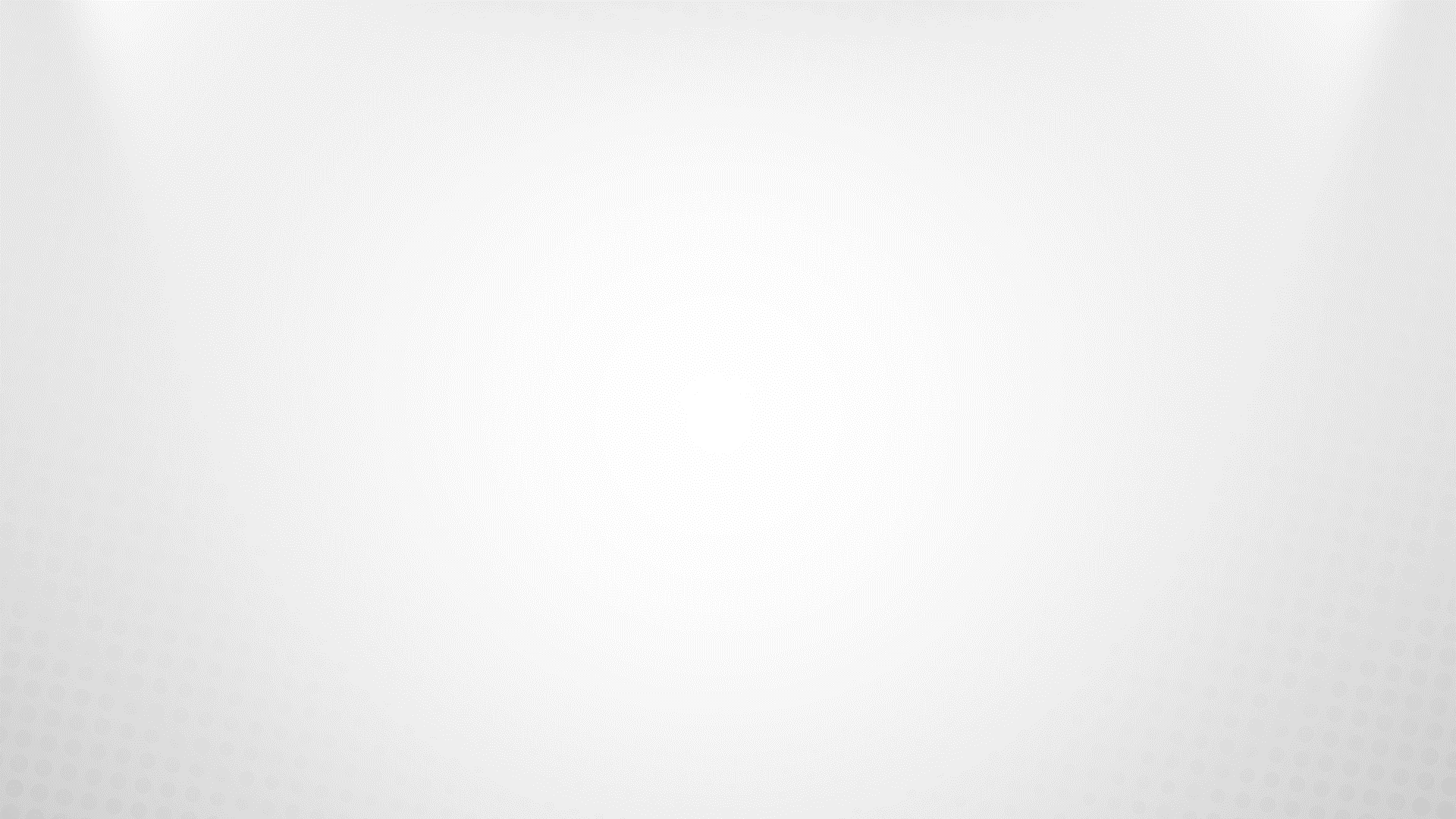 Política de inovação institucional
A Política de Inovação deve ir além da segurança jurídica, ela deve abraçar o incômodo, estimular a criatividade, aceitar o fracasso e premiar o sucesso de quem pensa diferente (Cebraspe, 2021b).
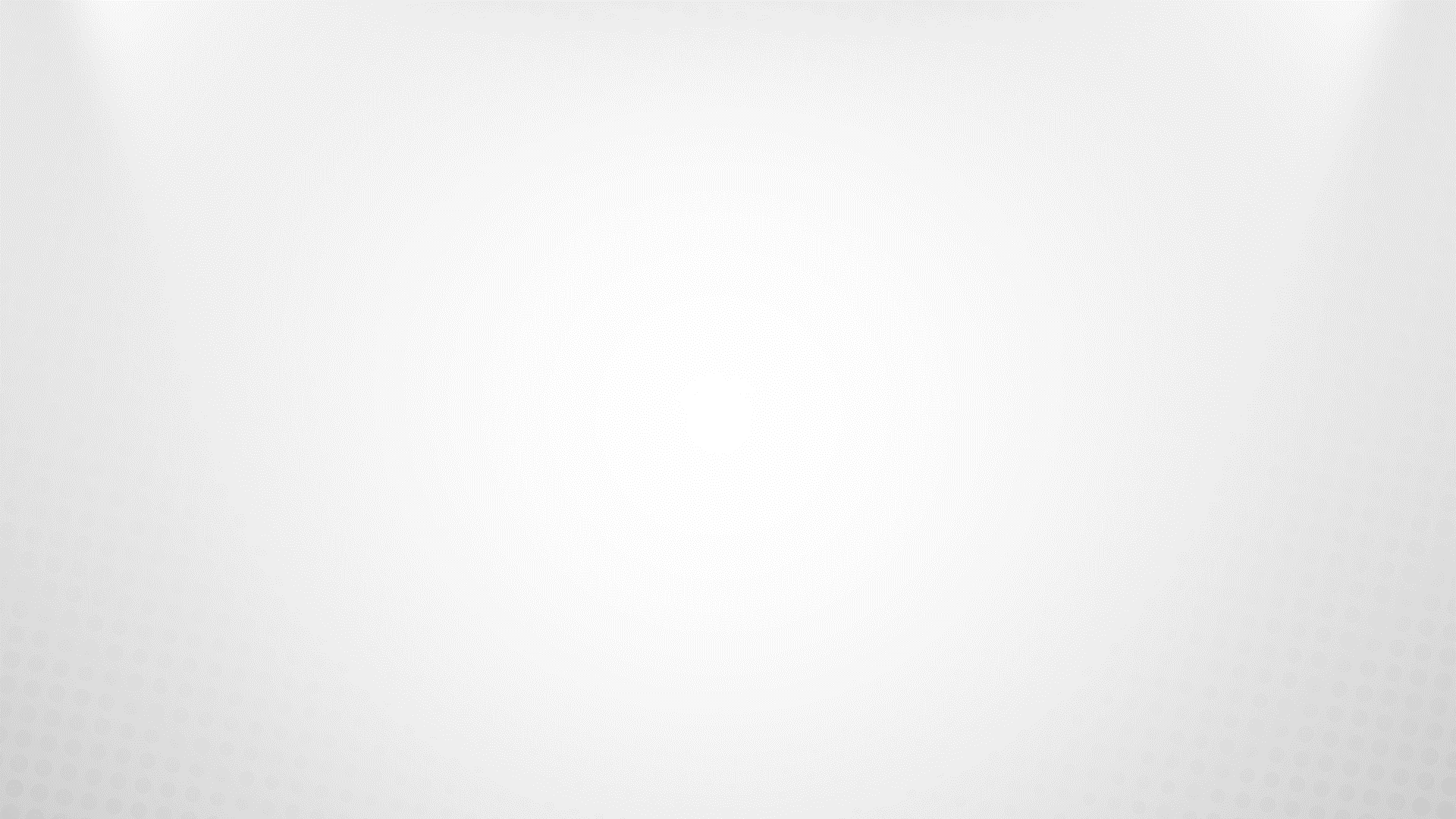 Políticas para a internacionalização
Autoria: Profa. Dra. Marília Morosini
Interfaces: Perspectivas global, regional, nacional  Universidade distrital pública, inovadora, tecnologicamente avançada e com compromisso social;
Objetivo geral: “Desenvolver, consolidar e integrar as dimensões internacional e intercultural no âmbito do ensino, da pesquisa, da extensão, da cultura e arte e na gestão da universidade, com vistas a  excelência acadêmica e o desenvolvimento de processos formativos contemporâneos que  garantam uma educação nos parâmetros do Desenvolvimento Sustentável” (CEBRASPE, 2022f).
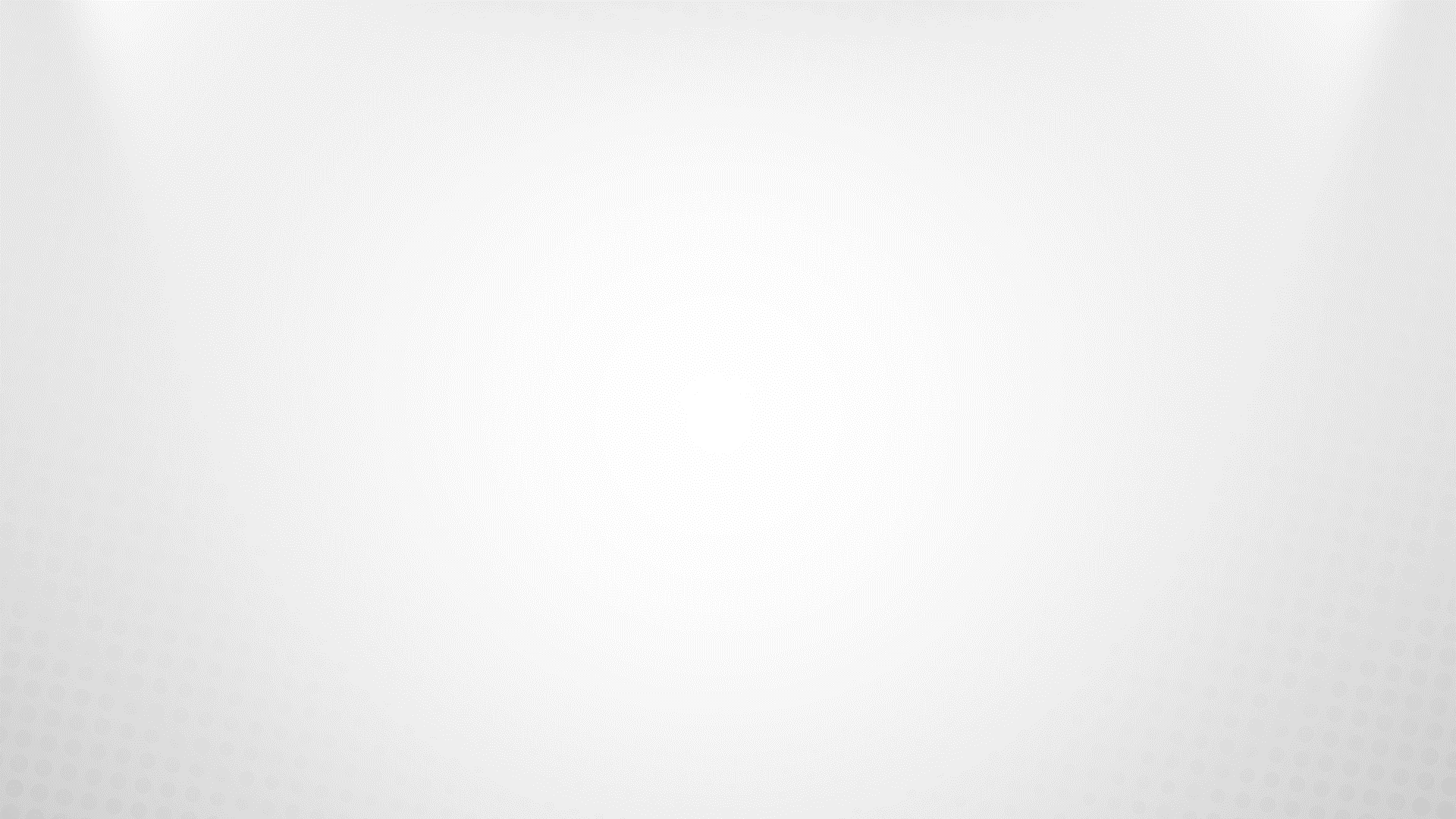 Políticas para a internacionalização
Objetivos específicos:
Construir a política genuína de internacionalização da UnDF em coparticipação com os diferentes atores acadêmicos e administrativos que integram a instituição. 
Fomentar a internacionalização na integralidade da UnDF, na perspectiva acadêmica e administrativa, buscando atender a qualificação da instituição em seu desafio de excelência. 
Fomentar a internacionalização em casa, de forma presencial e virtual, buscando garantir uma formação de qualidade internacional e intercultural a todos os estudantes/ docentes/funcionários como subsídio a construção de uma universidade inovadora com compromisso social. 
Promover a criação e a consolidação de redes colaborativas internacionais visando o desenvolvimento da internacionalização na UnDF com vistas a transformar a instituição em polo irradiador de conhecimento para a região/nação. 
Fomentar os intercâmbios para o desenvolvimento de pessoas, conhecimentos e processos por meio de acordos de reciprocidade com instituições internacionais parceiras.
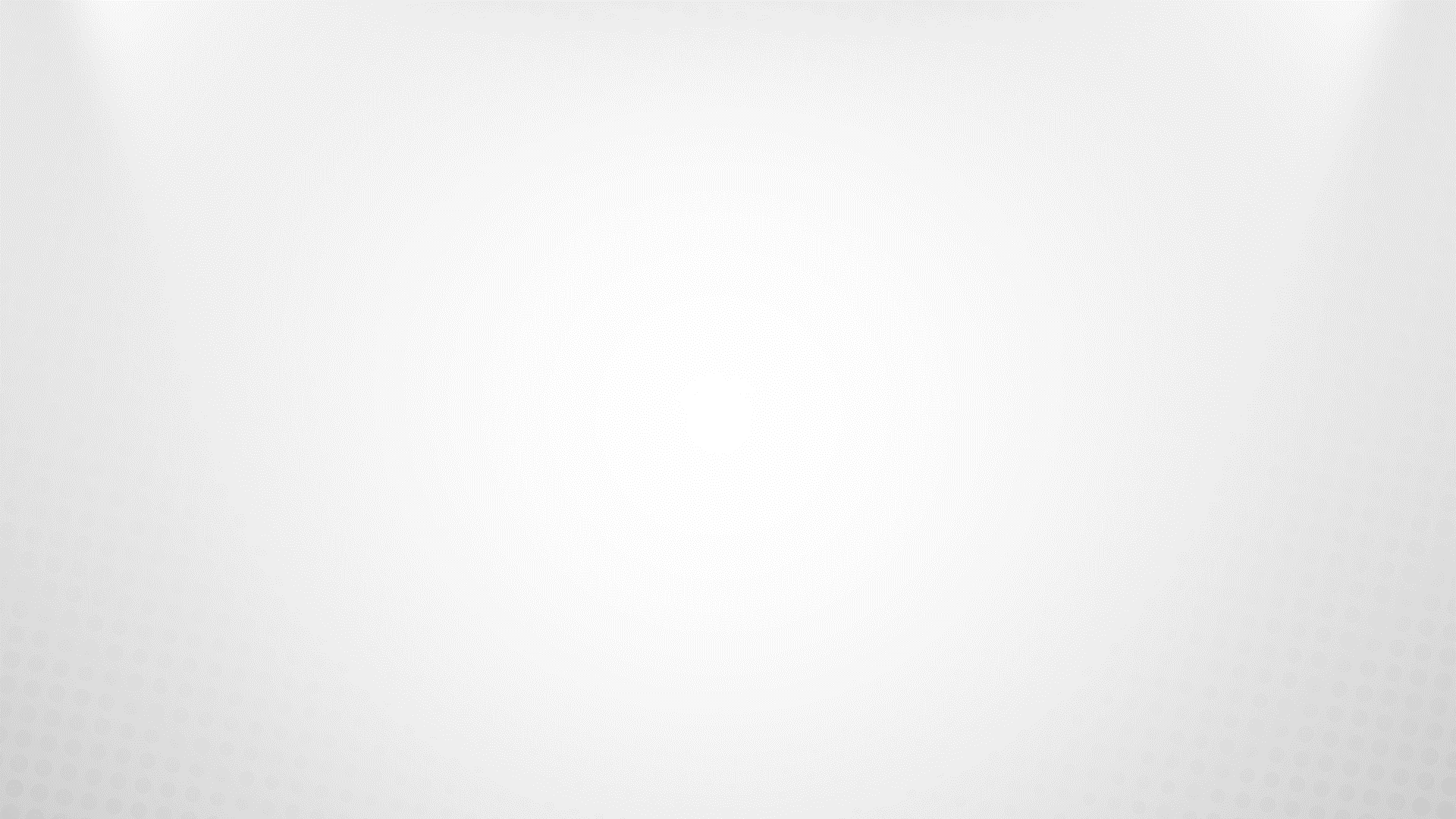 Políticas para a internacionalização
Eixos:
Políticas de internacionalização do ensino
Políticas de internacionalização da pesquisa
Políticas de internacionalização da extensão
Políticas de internacionalização da cultura e arte
Políticas de internacionalização da gestão
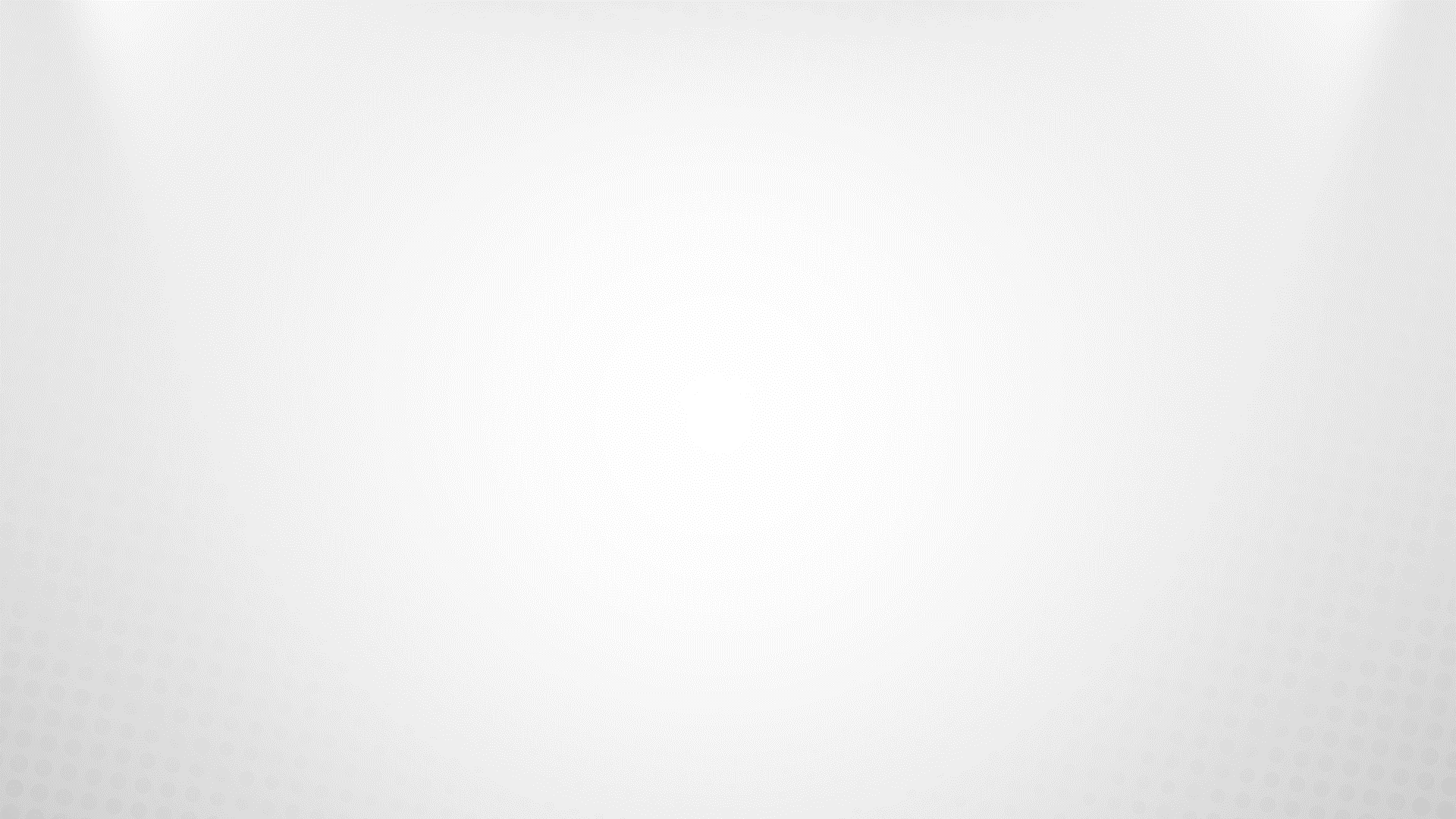 Política institucional de valorização da diversidade, do meio ambiente, da memória cultural, da produção artística e patrimônio cultural, e ações afirmativas de defesa e promoção dos direitos humanos e da igualdade étnico-racial
Autoria: Profa. Dra. Karla Lúcia Bento
Princípios norteadores:
Igualdade de condições para o acesso, permanência e aprendizagem 
Formação integral para a transformação social 
Relação entre formação acadêmica, mundo do trabalho e práticas sociais 
Valorização e fortalecimento dos valores democráticos, humanistas e socioambientais 
Aprendizagem como processo permanente ao longo da vida
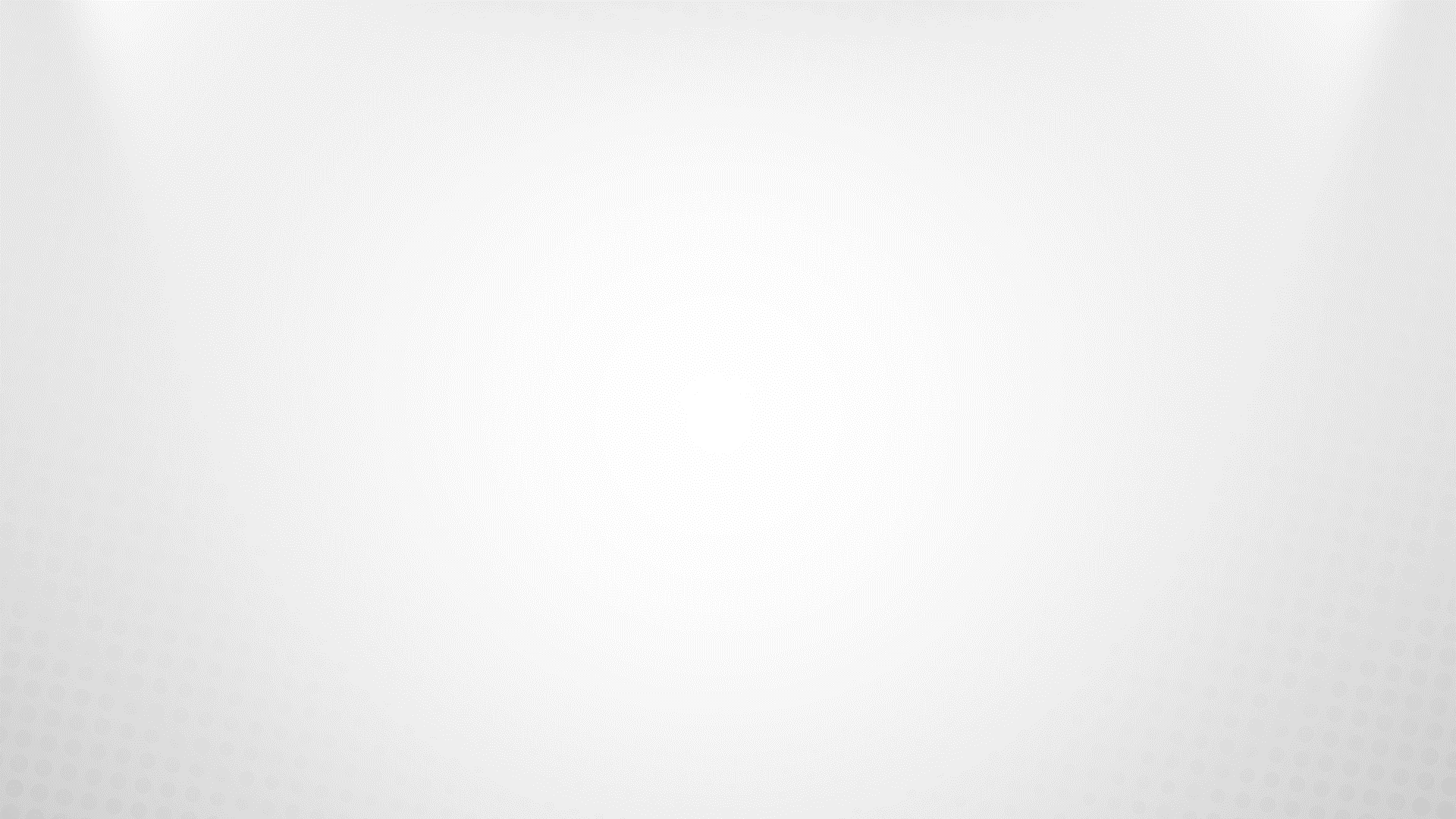 Política institucional de valorização da diversidade, do meio ambiente, da memória cultural, da produção artística e patrimônio cultural, e ações afirmativas de defesa e promoção dos direitos humanos e da igualdade étnico-racial
Temas propostos:
Valorização das diversidades, subdivididas em diretrizes específicas para ações afirmativas de promoção da igualdade de gênero e da igualdade étnico-racial;
Valorização do meio ambiente;
Valorização da memória cultura, da produção artística e do patrimônio;
Ações afirmativas de defesa e promoção dos direitos humanos.
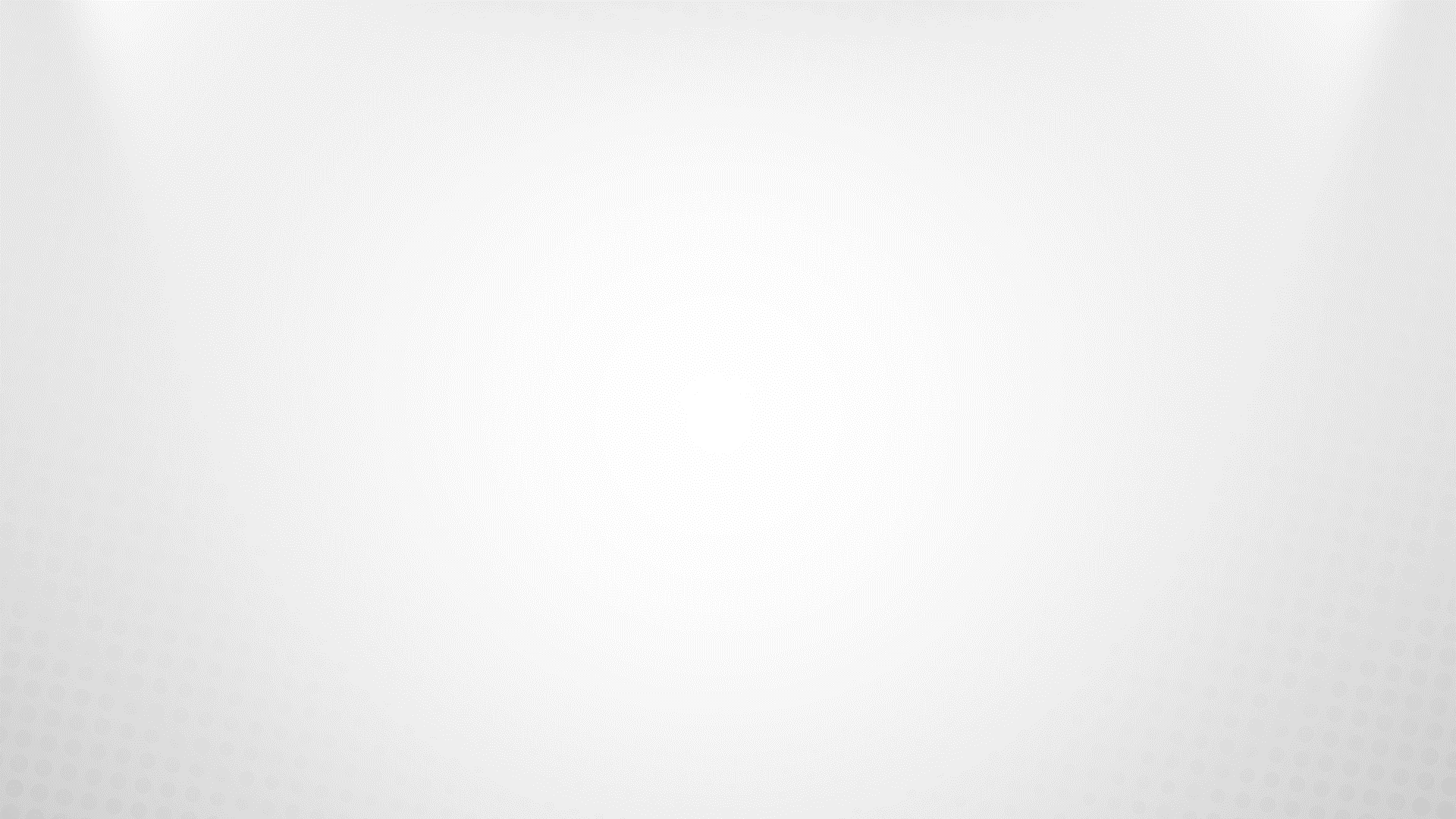 Políticas institucionais voltadas para o desenvolvimento econômico e responsabilidade social
Autoria: Profa. Dra. Karla Lúcia Bento
Foco da UnDF em ciência, tecnologia e inovação
Princípios:
igualdade de condições para o acesso, permanência e aprendizagem; 
formação integral para a transformação social; 
relação entre formação acadêmica, mundo do trabalho e práticas sociais; 
valorização e fortalecimento dos valores democráticos, humanistas e socioambientais; 
aprendizagem como processo permanente ao longo da vida.
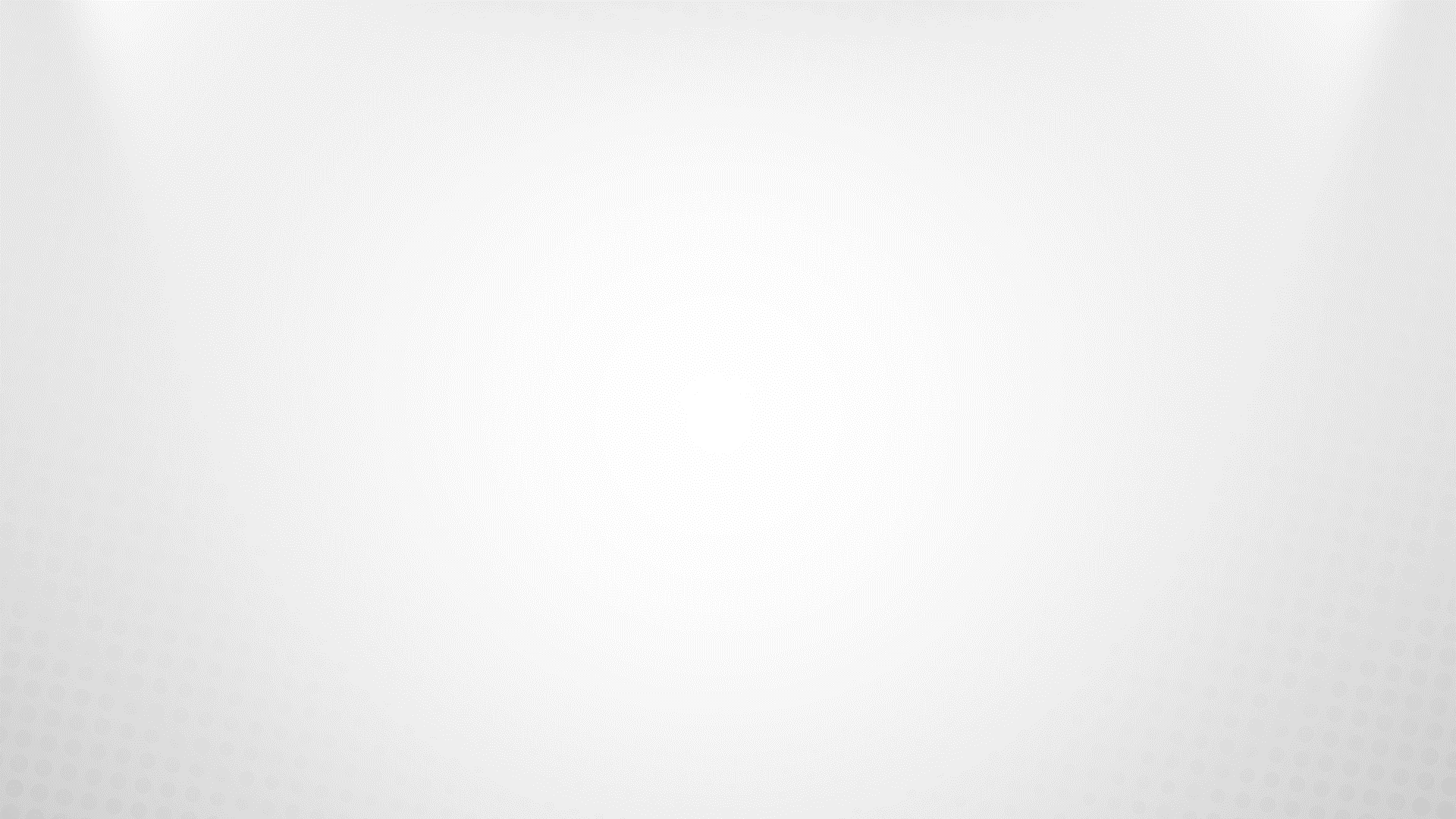 Políticas institucionais voltadas para o desenvolvimento econômico e responsabilidade social
Indicadores para a formulação de políticas sobre o tema:
Contribuição potencial das universidades para a inovação regional não deve ser superestimada; 
Deve haver uma compreensão mais ampla da inovação e dos diferentes papéis que as universidades podem desempenhar; 
O capital humano é fundamental para a inovação, mas é frequentemente desvalorizado; 
Expectativas irrealistas podem levar a resultados ruins para todos, especialmente em regiões periféricas; 
A construção de capacidade é crítica; 
É necessária uma formulação de políticas mais diferenciada e customizada; 
O impacto do ambiente político não deve ser ignorado; 
Será preciso uma melhor compreensão de como as universidades funcionam
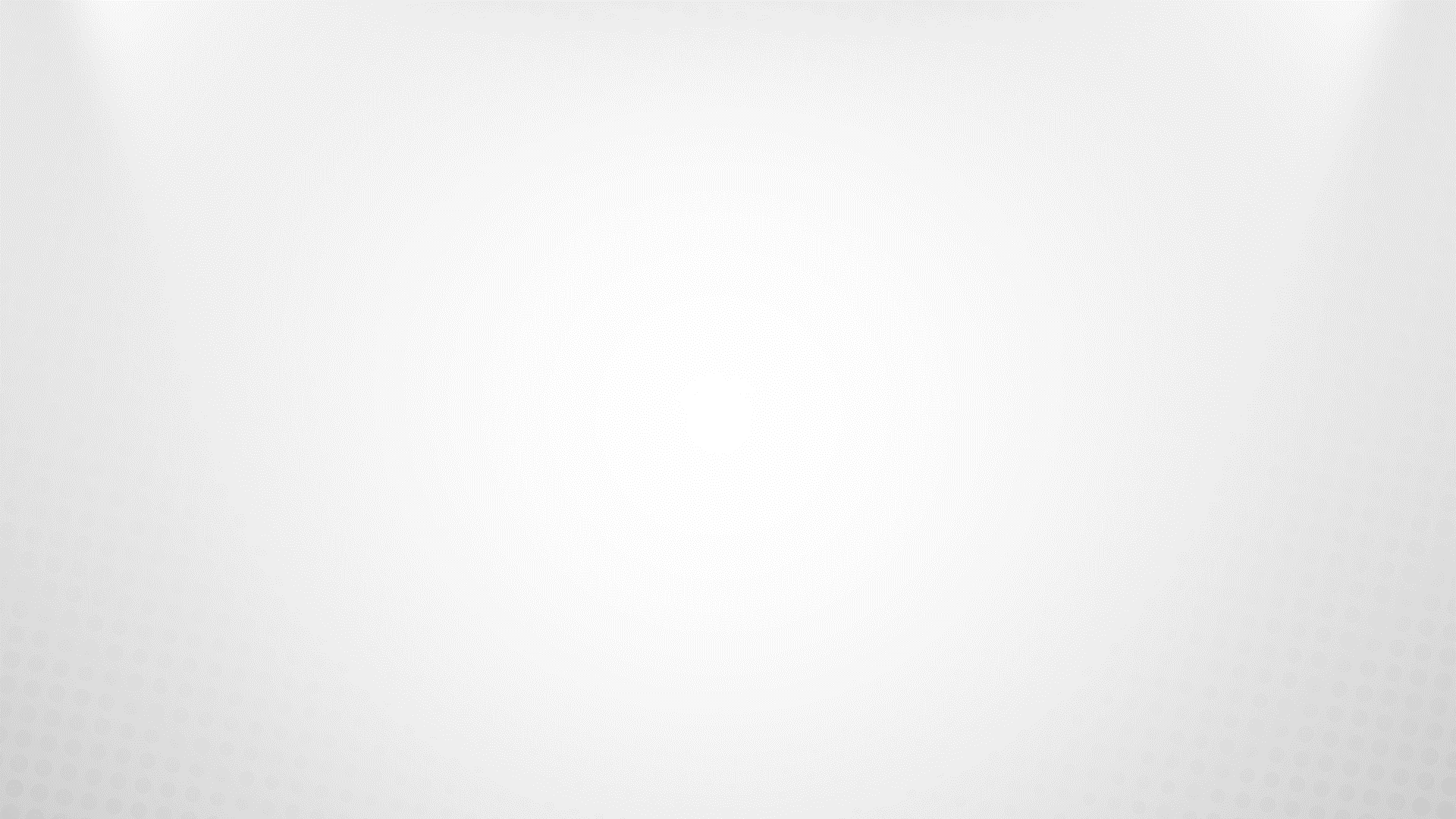 Políticas institucionais voltadas para o desenvolvimento econômico e responsabilidade social
Resumo das diretrizes para elaboração de políticas institucionais voltadas à responsabilidade social e desenvolvimento econômico
Proposição de 25 políticas acadêmicas voltadas para a responsabilidade social e  para o desenvolvimento socioeconômico da região, no âmbito da UnDF.
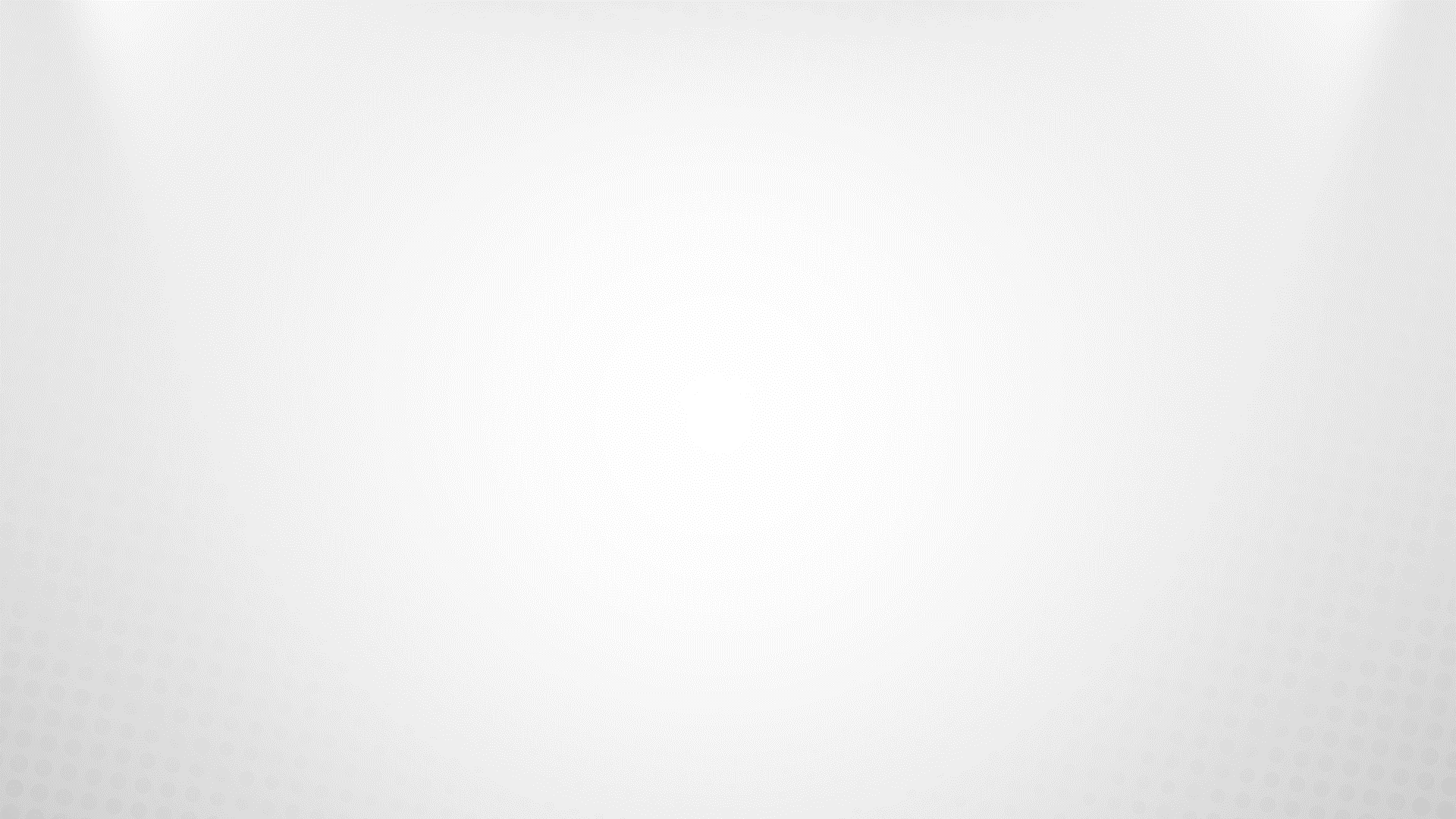 Considerações finais
Compromisso em formular, incrementar e avaliar políticas institucionais igualmente inovadoras estruturantes da indissociabilidade entre ensino, pesquisa e extensão;
Visão integral e articulada das proposições das politicas institucionais: entrega de todos os produtos das quatro comissões.
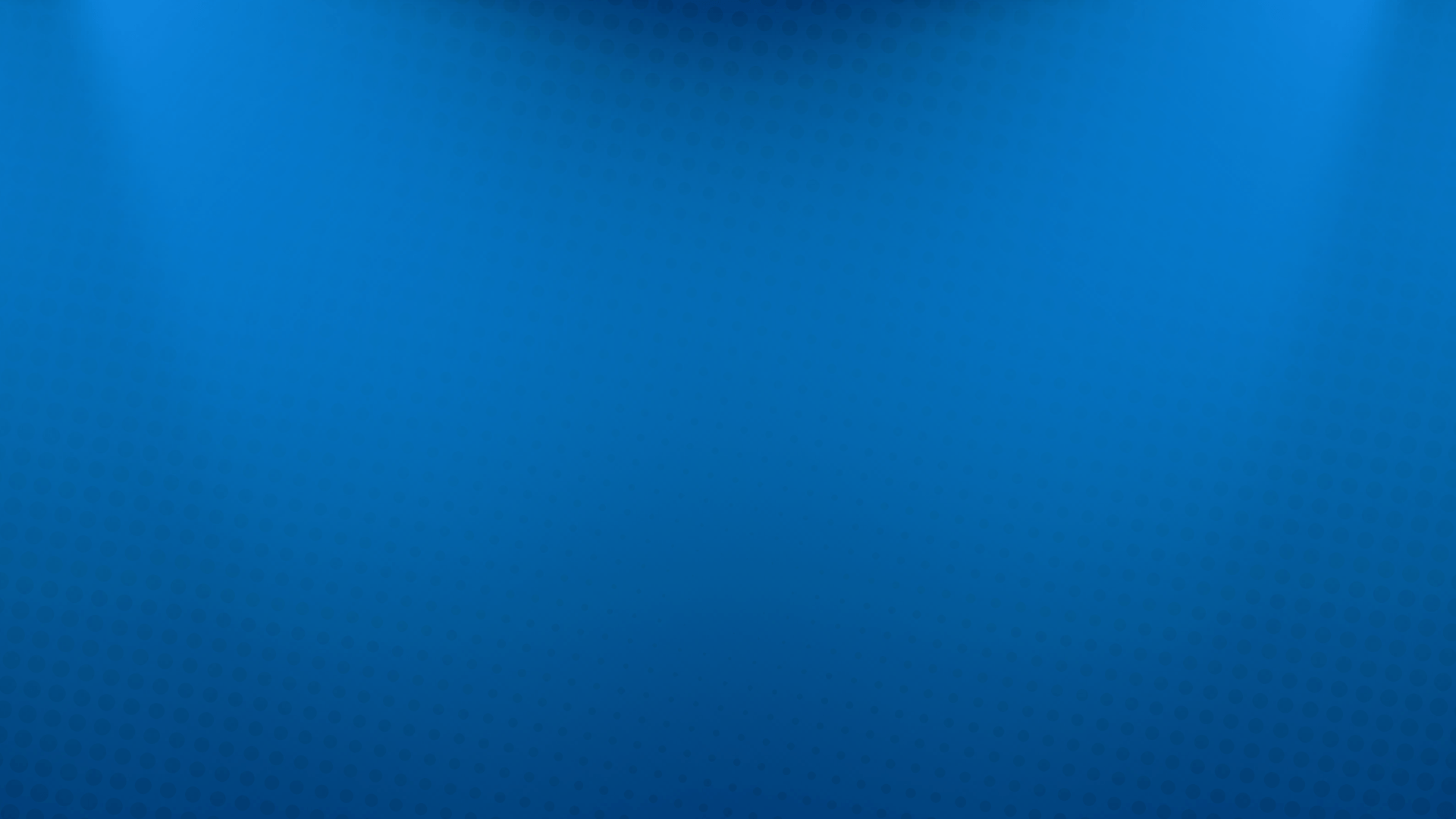 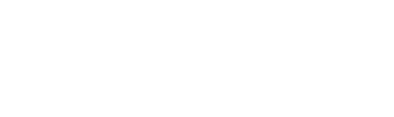